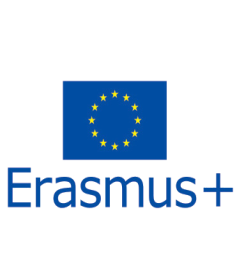 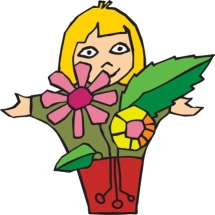 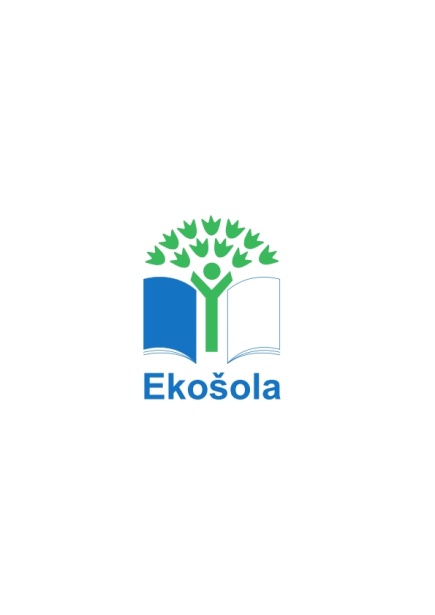 DNEVNIK MOJE
RASTLINE
VANJA GUČEK
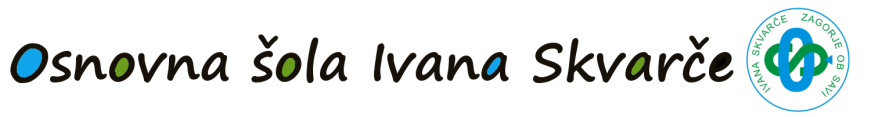 Kaj imam na mizi?Ali imajo te stvari kaj skupnega?
Kaj mislite, da bomo potrebovali pri sajenju?
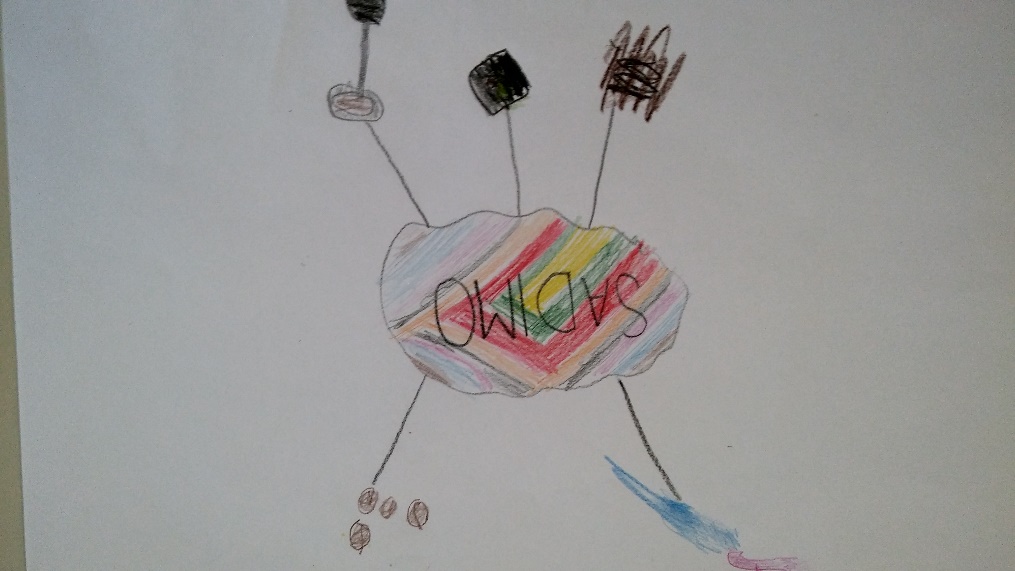 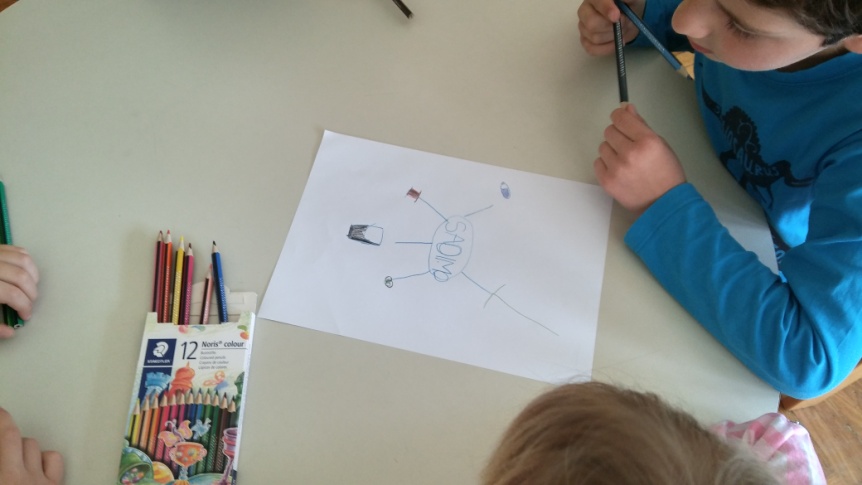 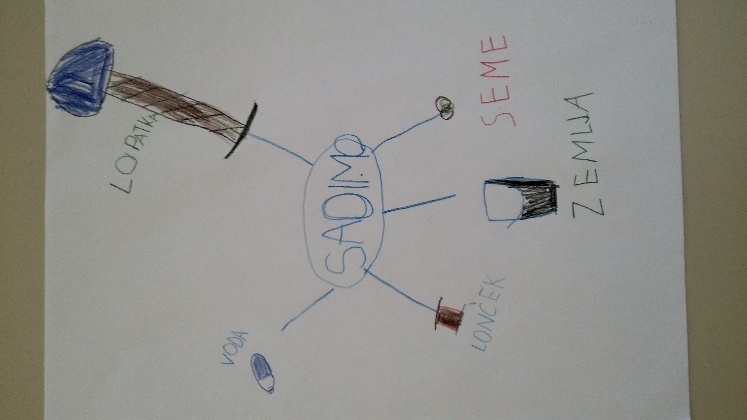 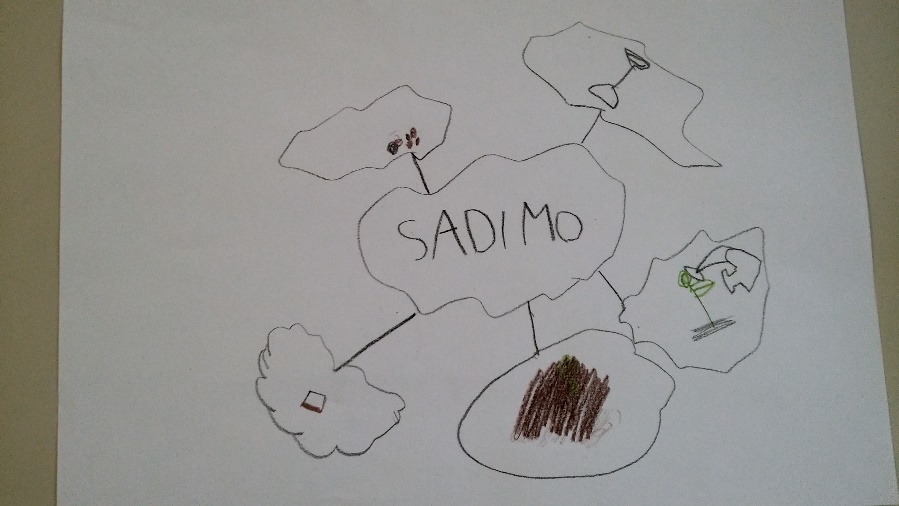 Povežite rastline na fotografijah z njihovimi imeni in semeni.
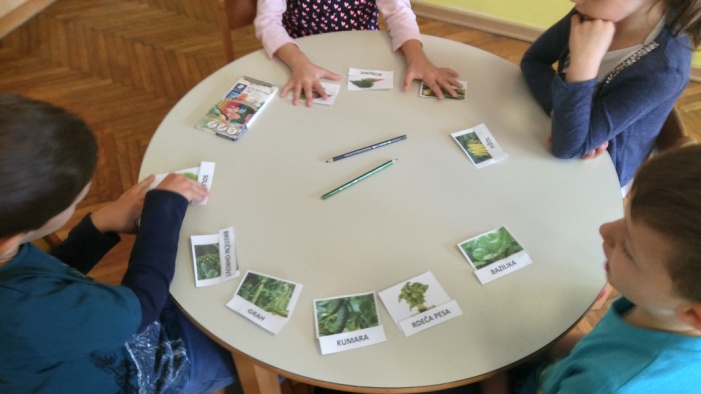 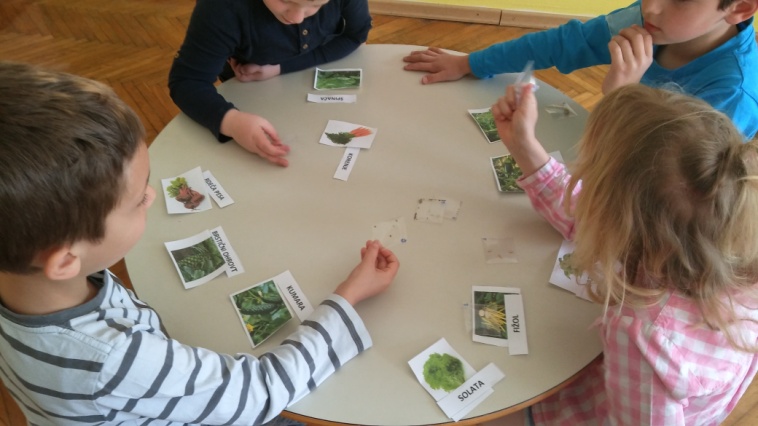 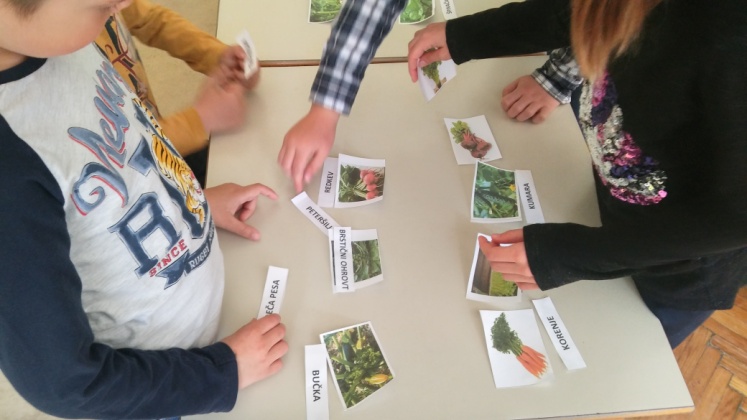 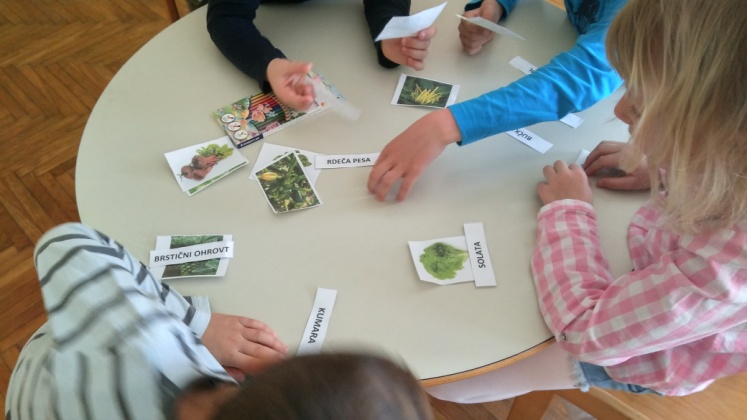 Dnevnik moje rastline
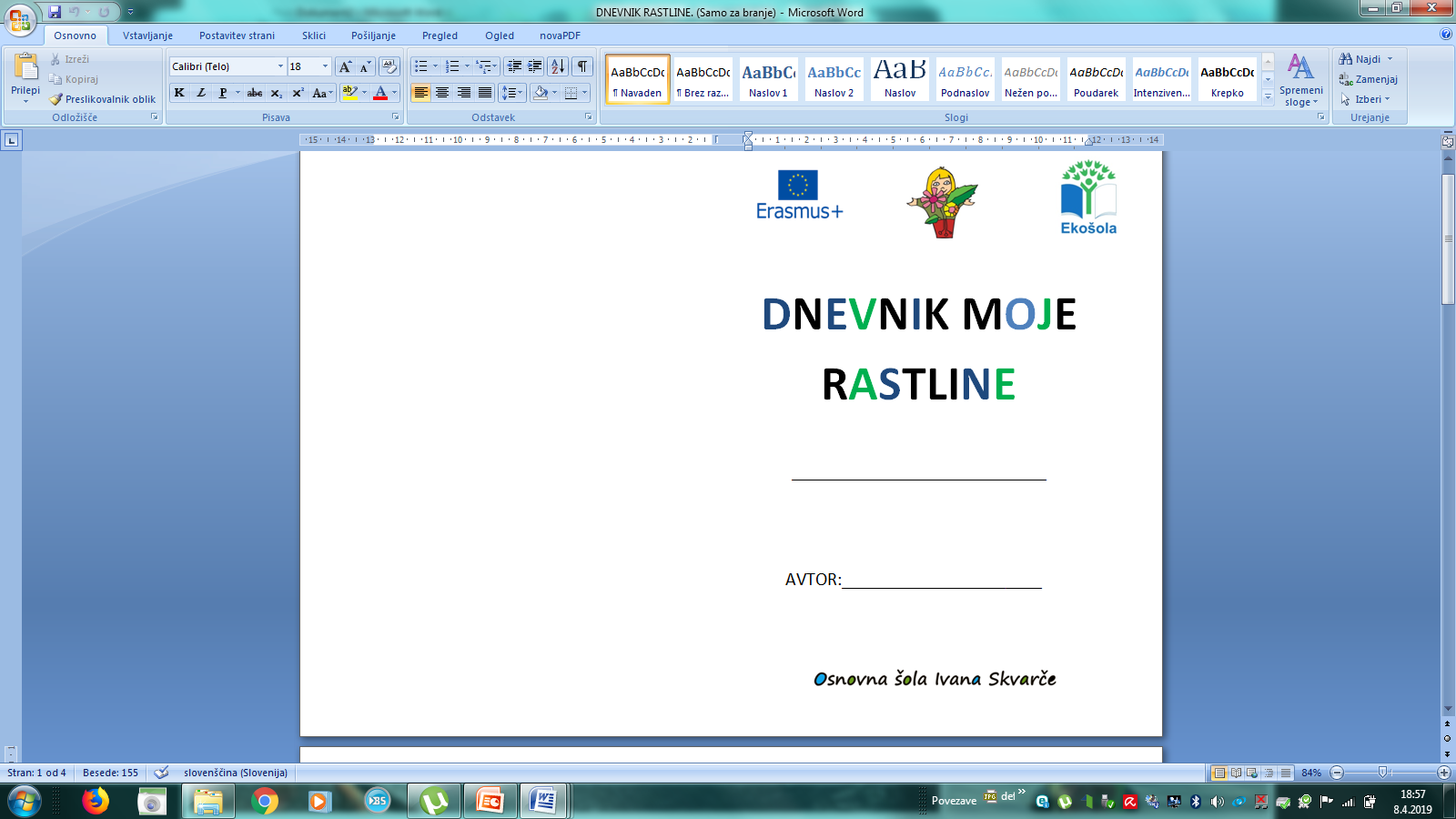 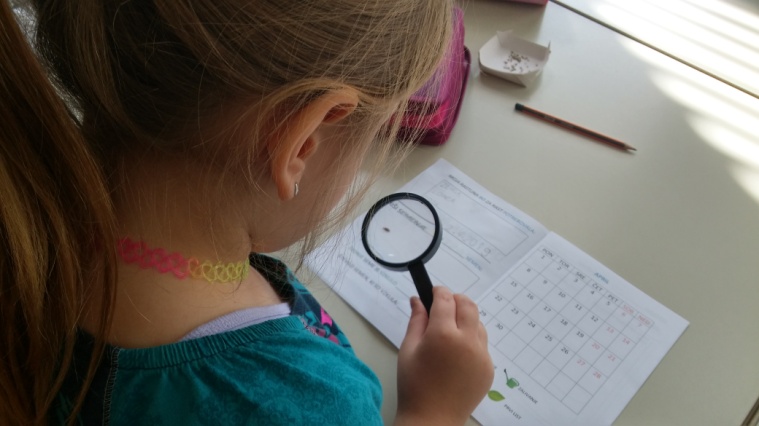 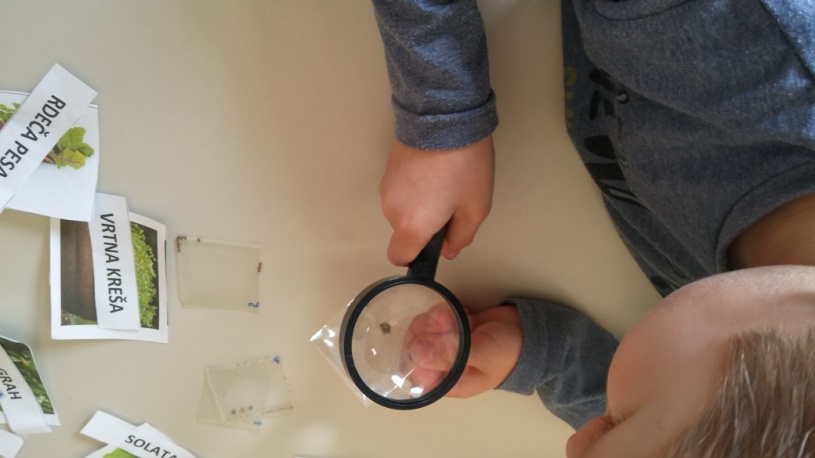 Sajenje semen
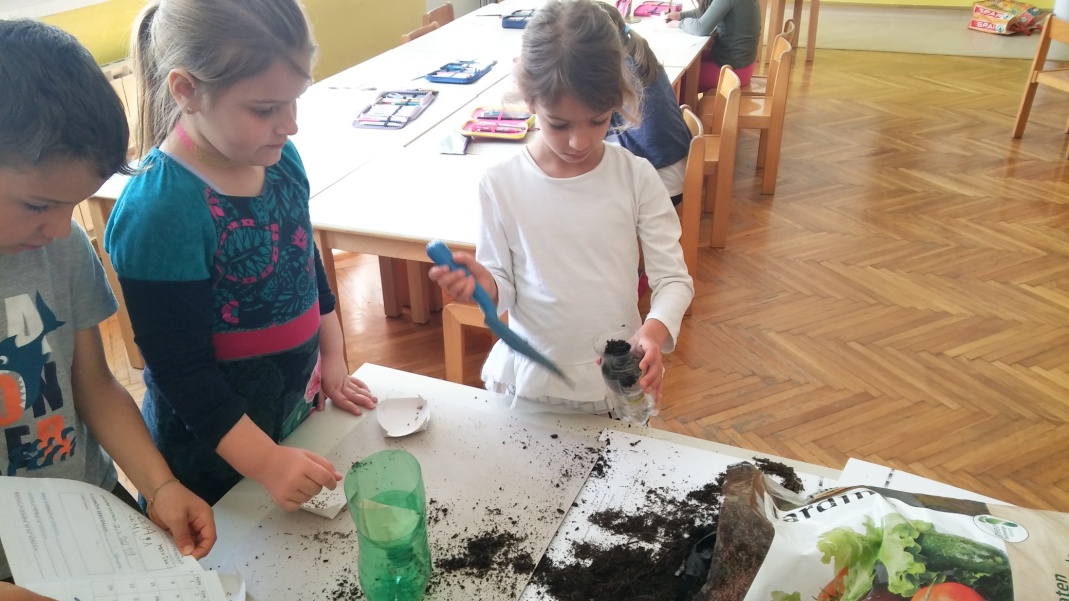 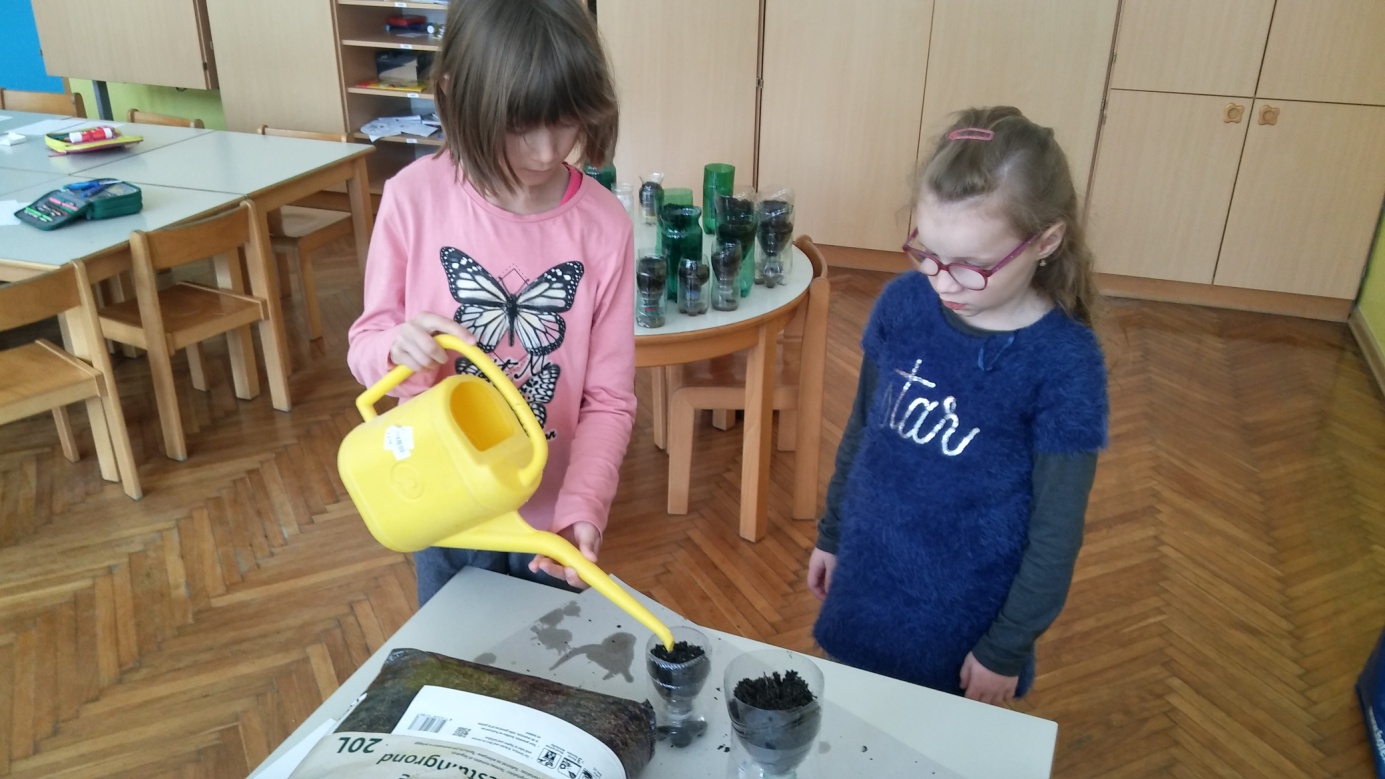 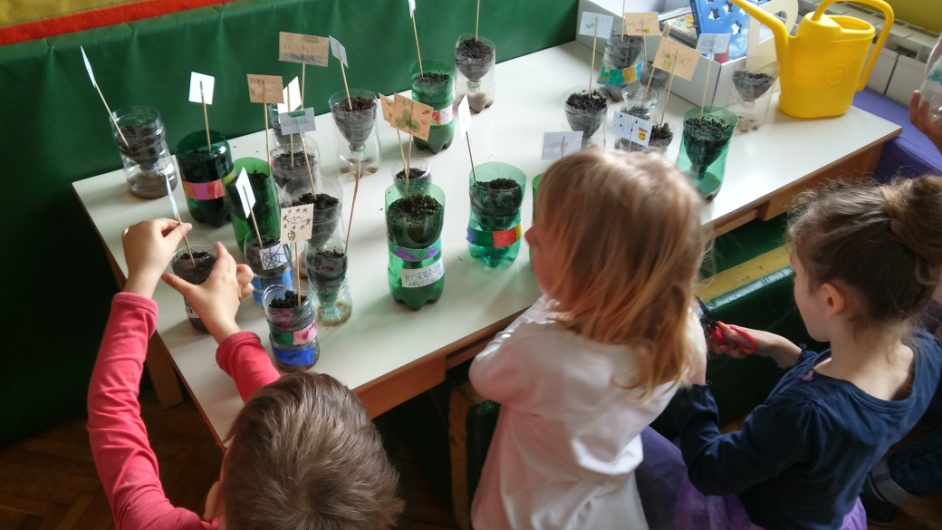 Opazovanje rastlin in izpolnjevanje dnevnika
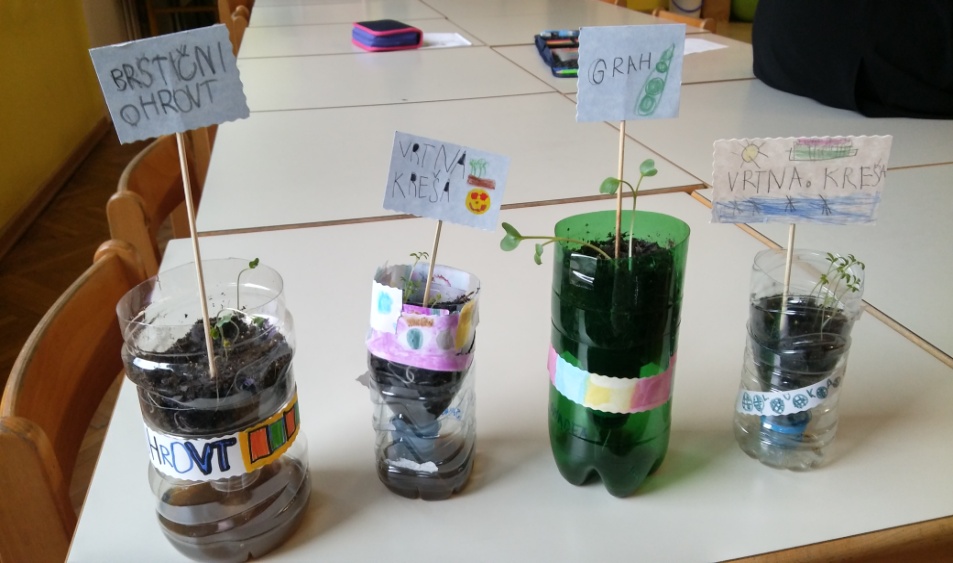 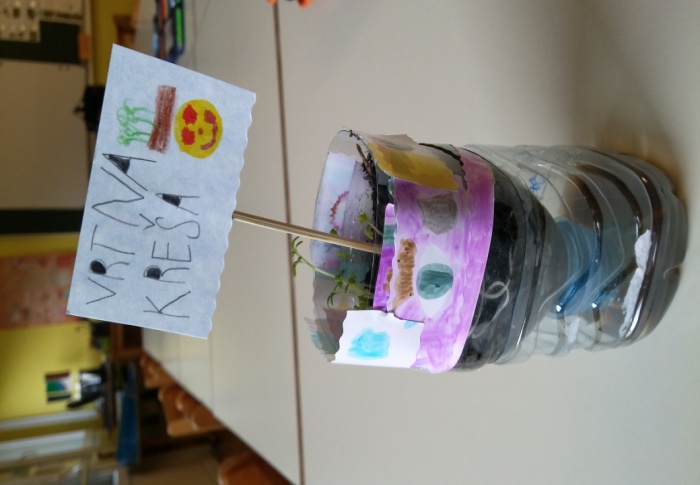 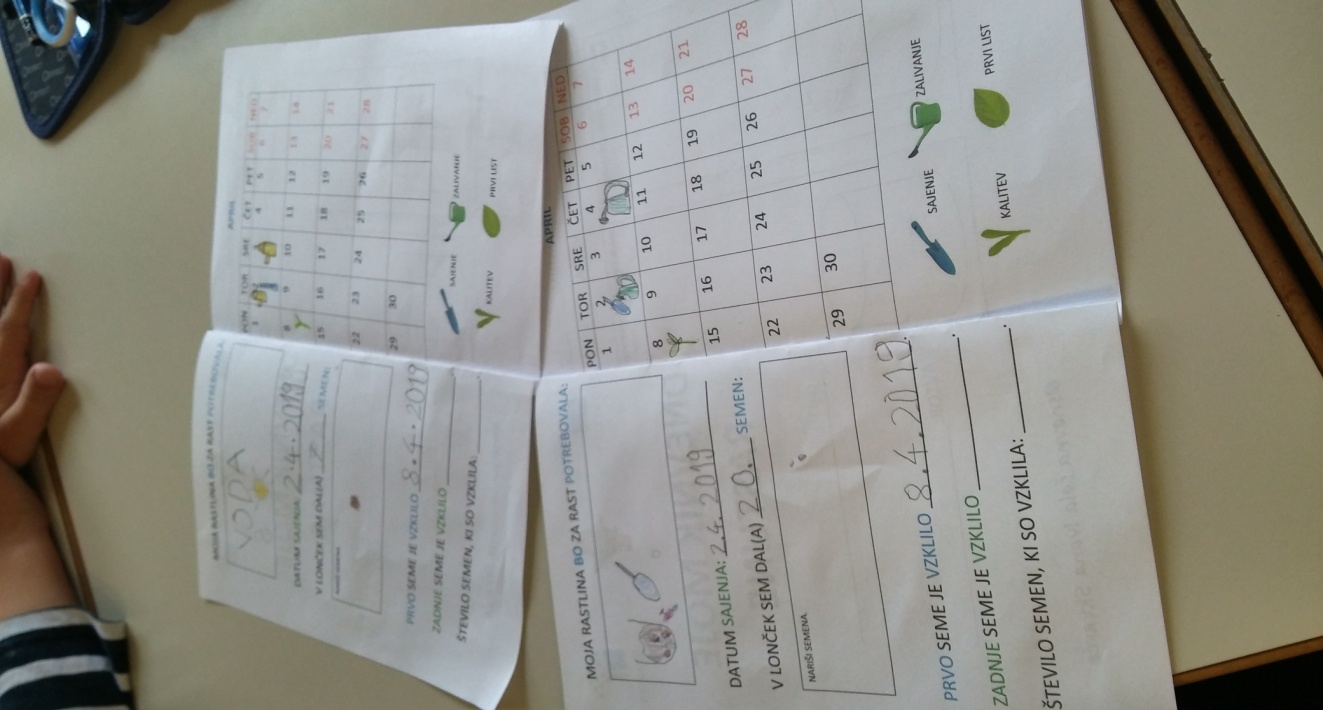 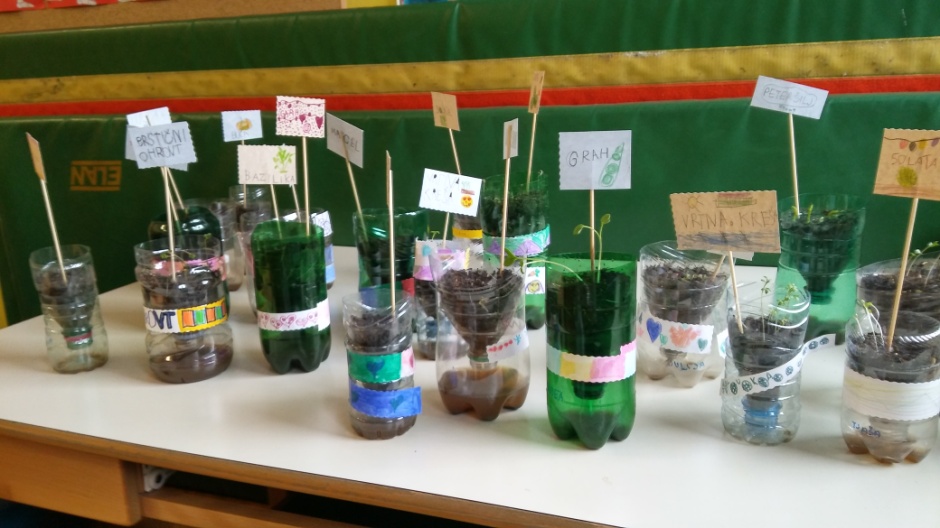